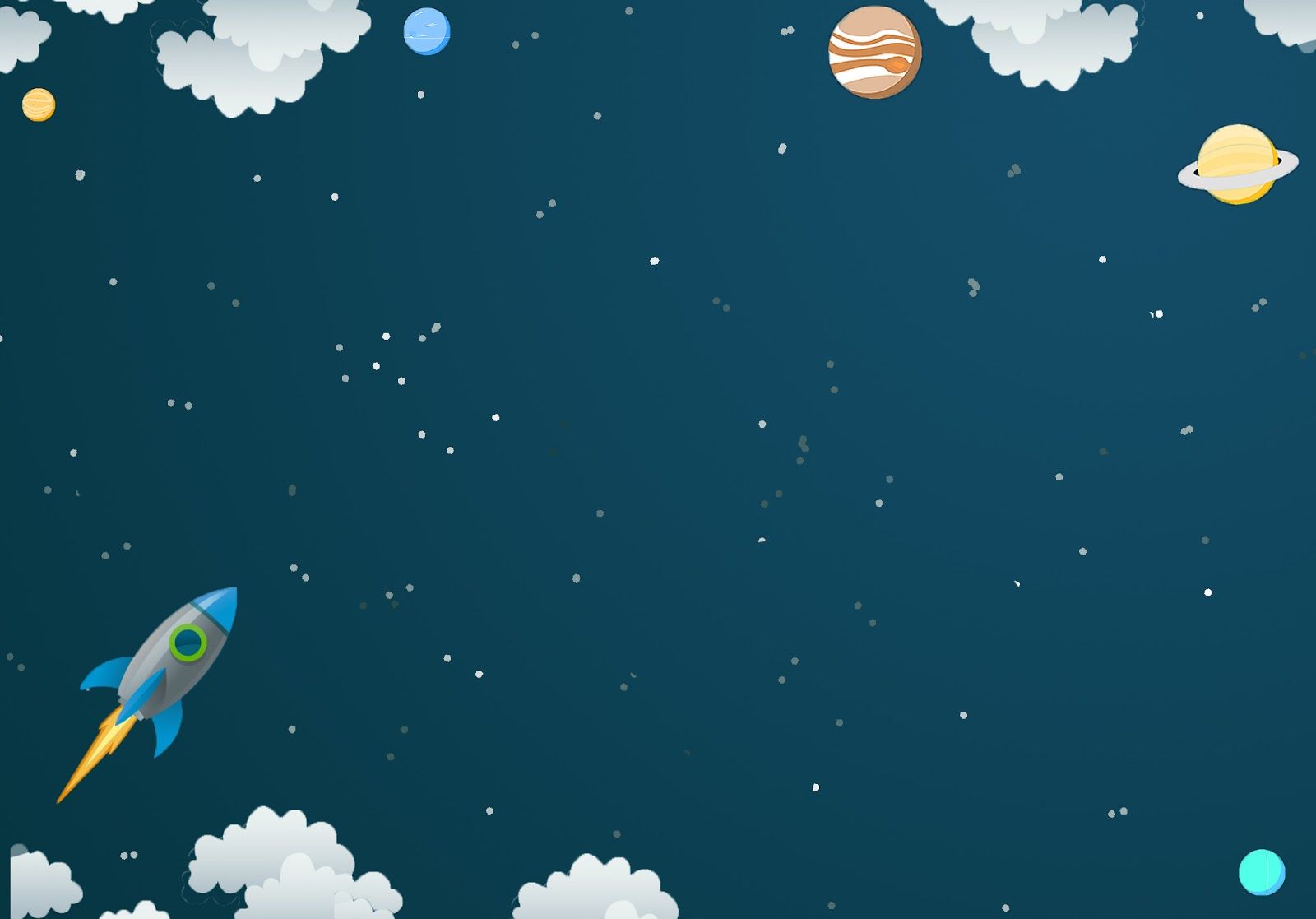 UBND QUẬN LONG BIÊN
TRƯỜNG MẦM NON LONG BIÊN
LĨNH VỰC PHÁT TRIỂN NHẬN THỨC
HOẠT ĐỘNG: KHÁM PHÁ
Chủ đề: Gia đình
Đề tài: Khám phá cái bát
Lứa tuổi: MGN ( 4-5 tuổi )
Giáo viên: Đoàn Thu Hằng
Năm học: 2022 - 2023
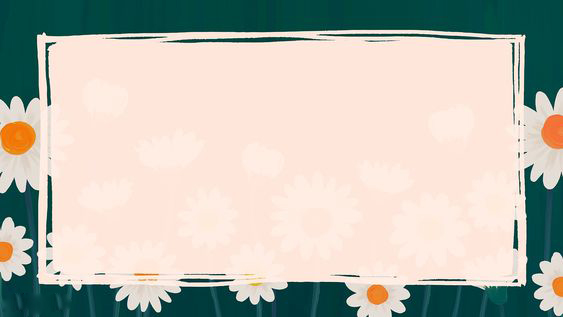 Một số hình ảnh đồ dùng trong gia đình
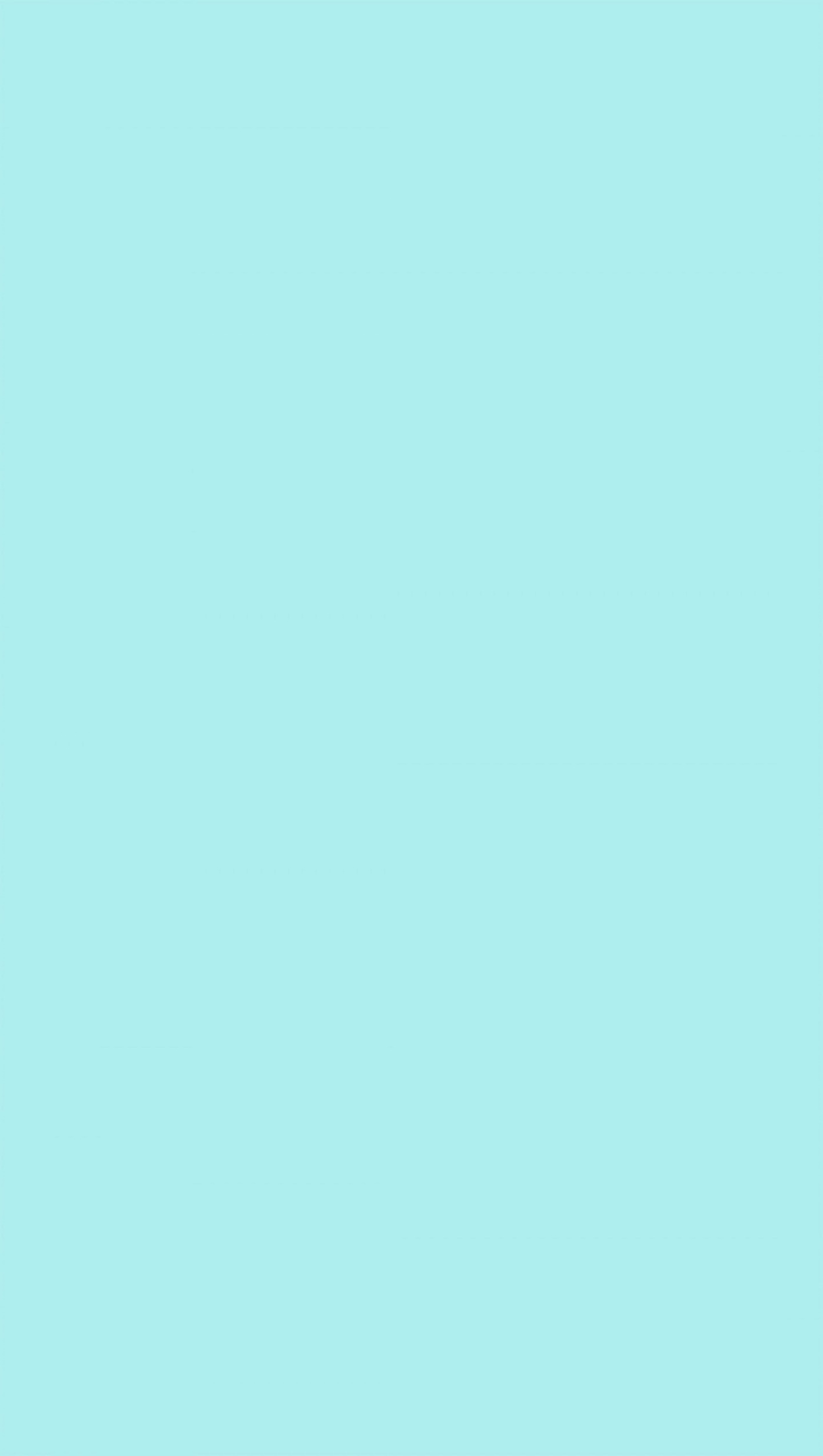 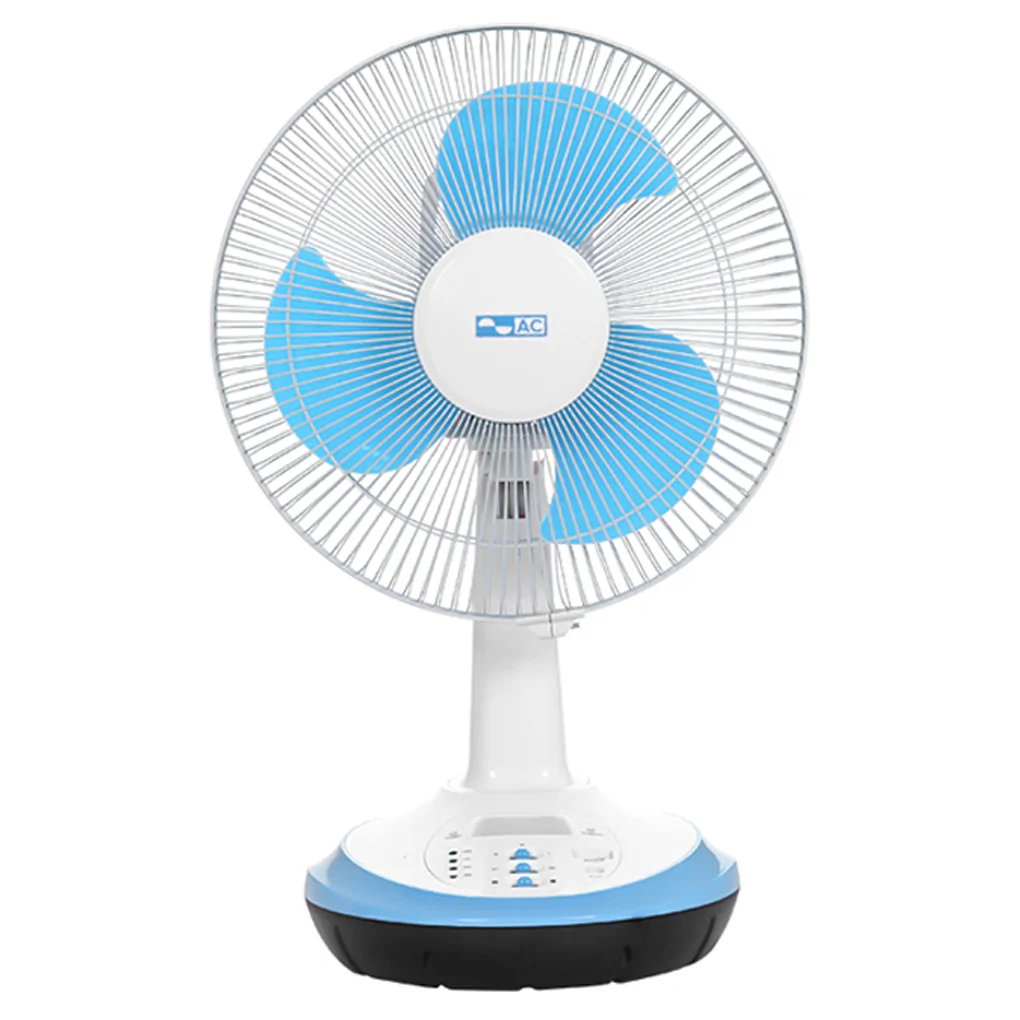 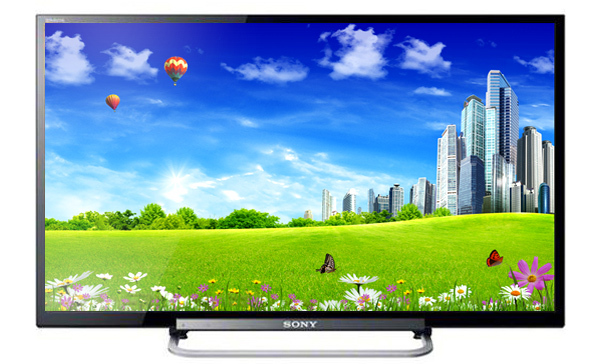 Quạt điện
Ti vi
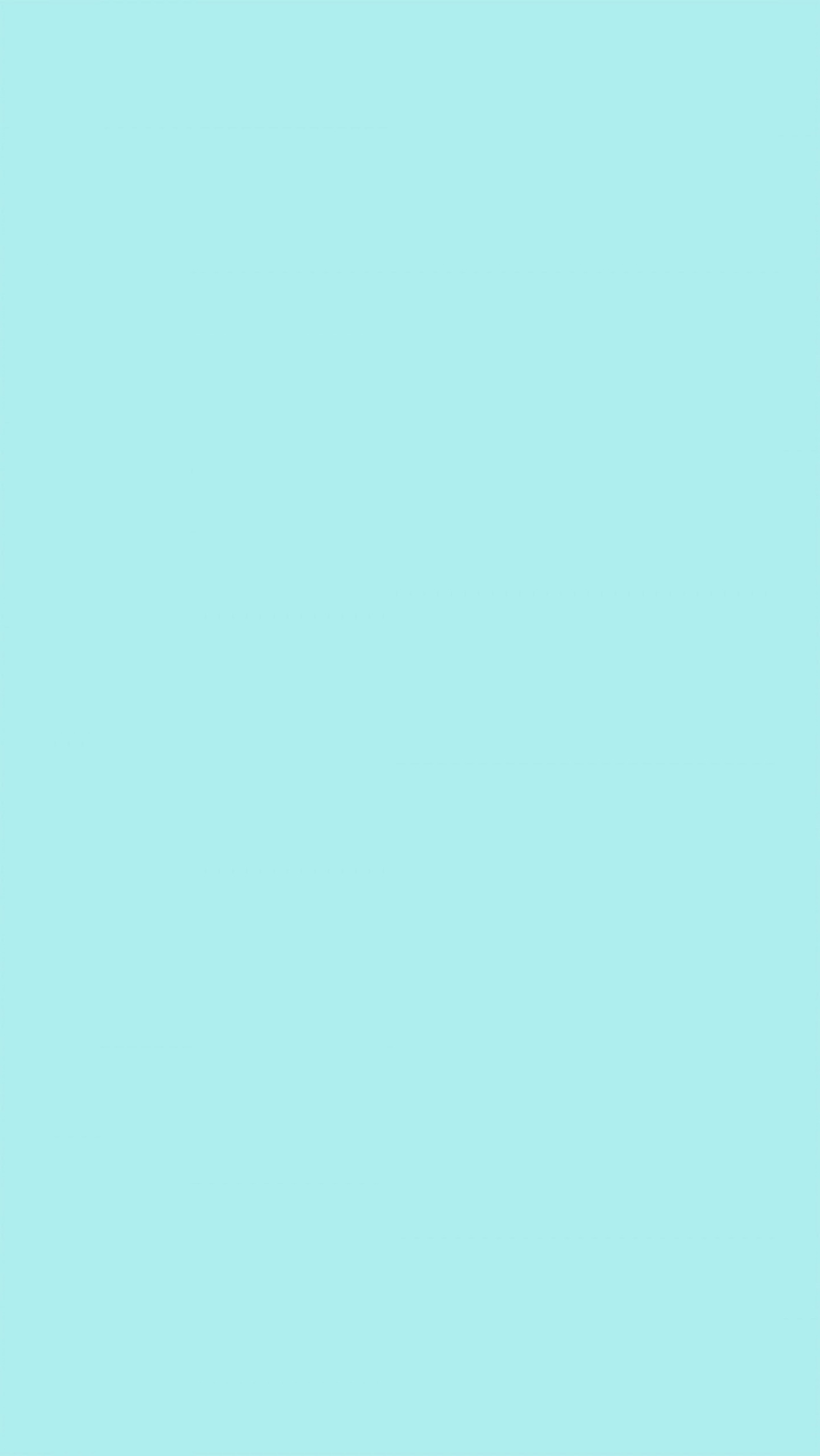 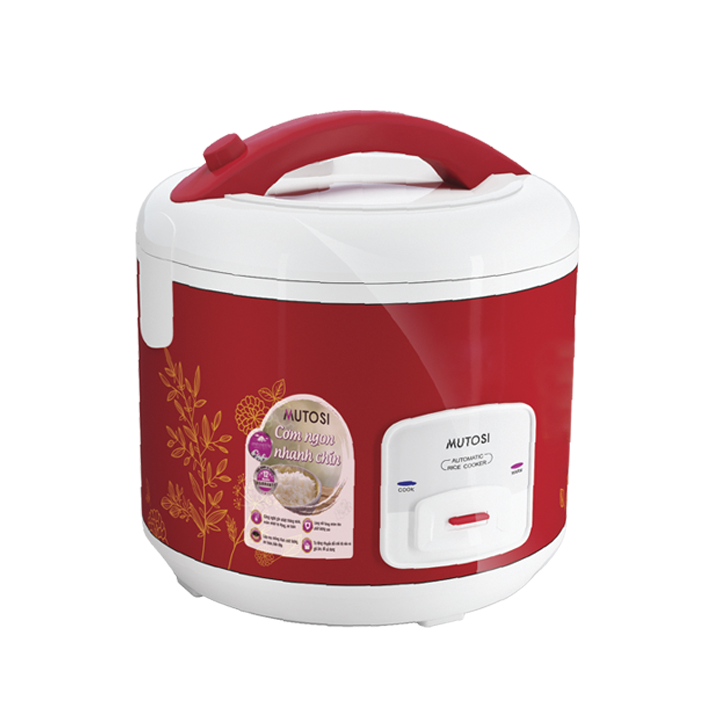 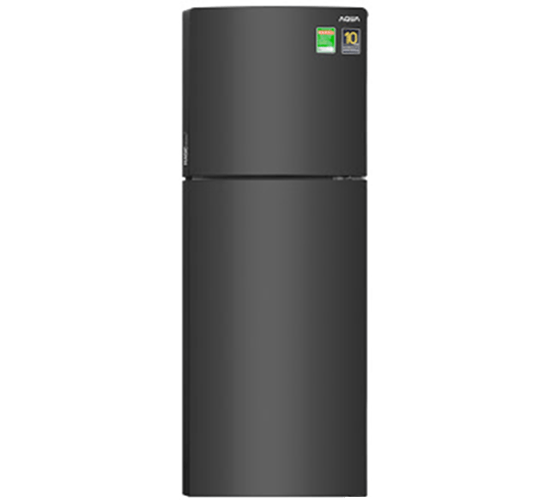 Tủ lạnh
Nồi cơm điện
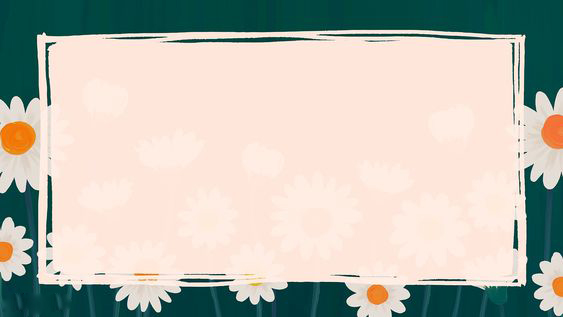 Một số bát làm từ chất liệu khác nhau
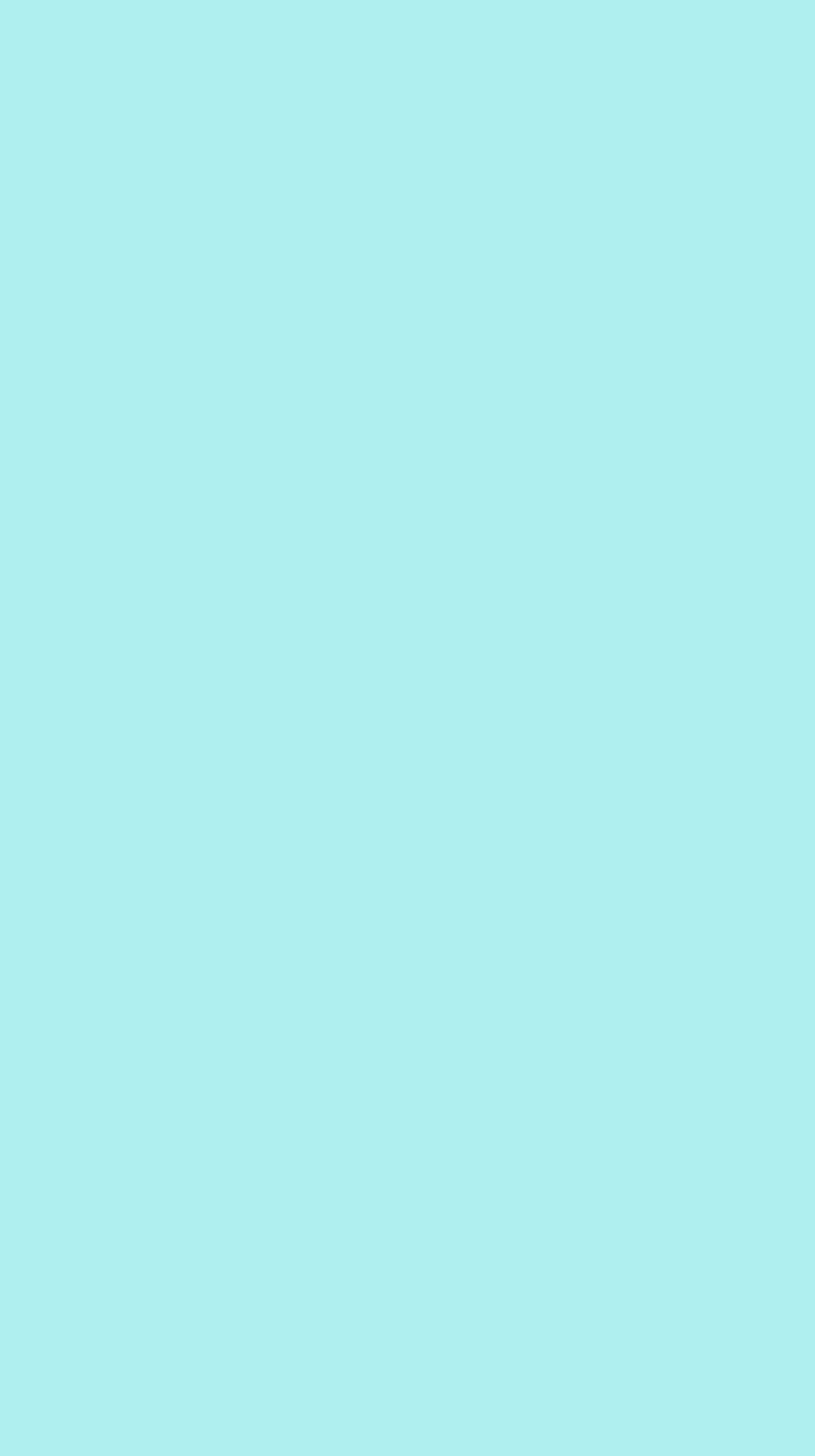 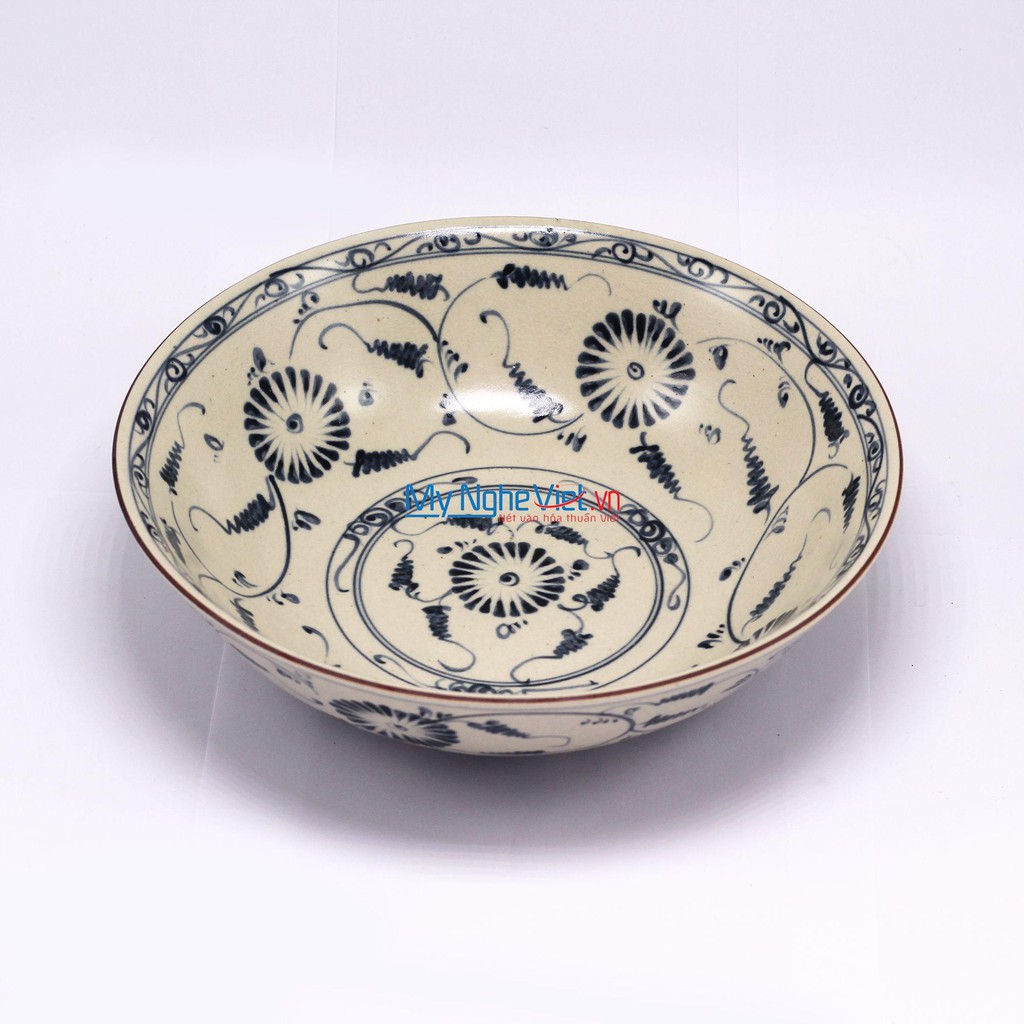 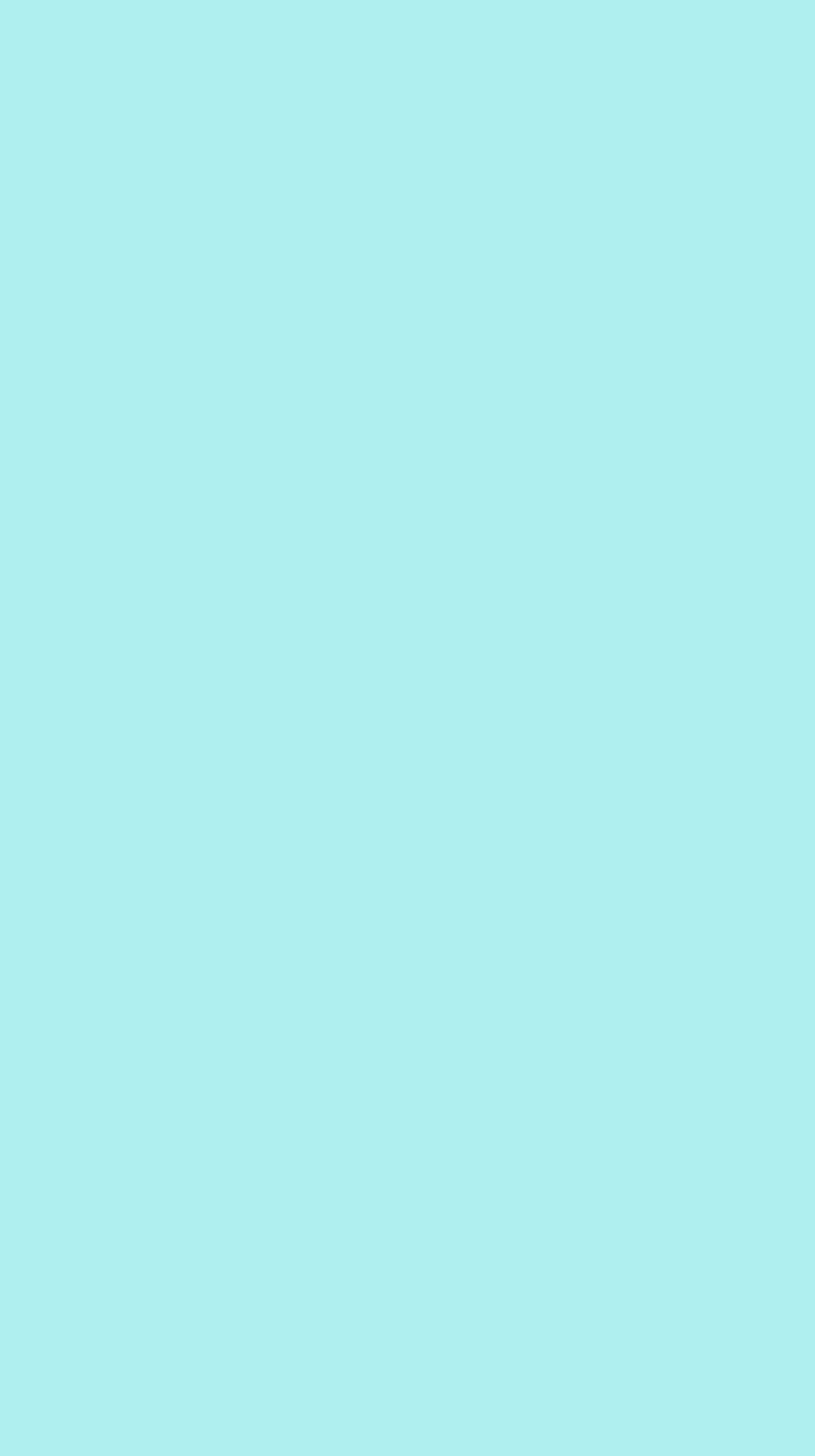 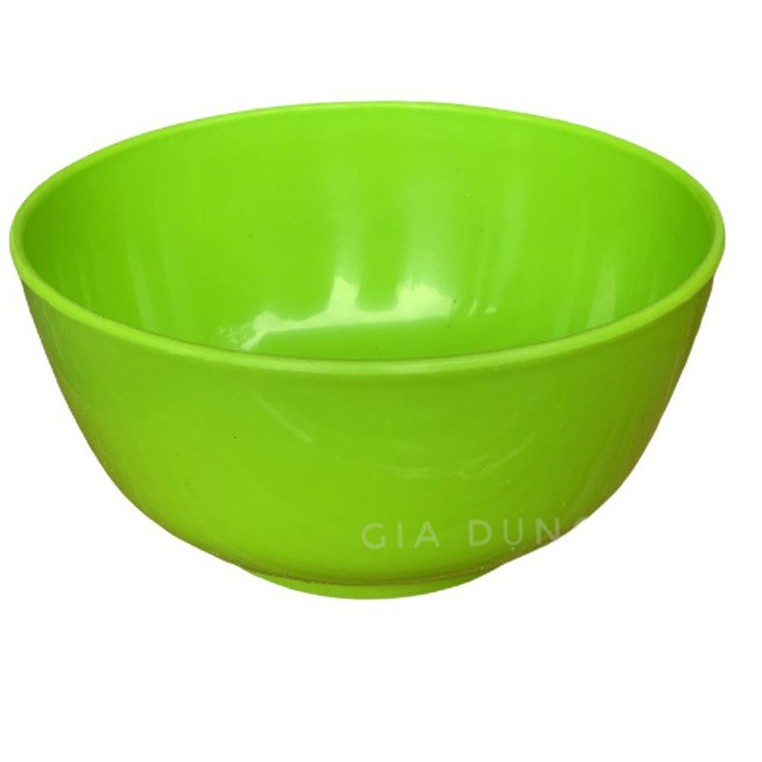 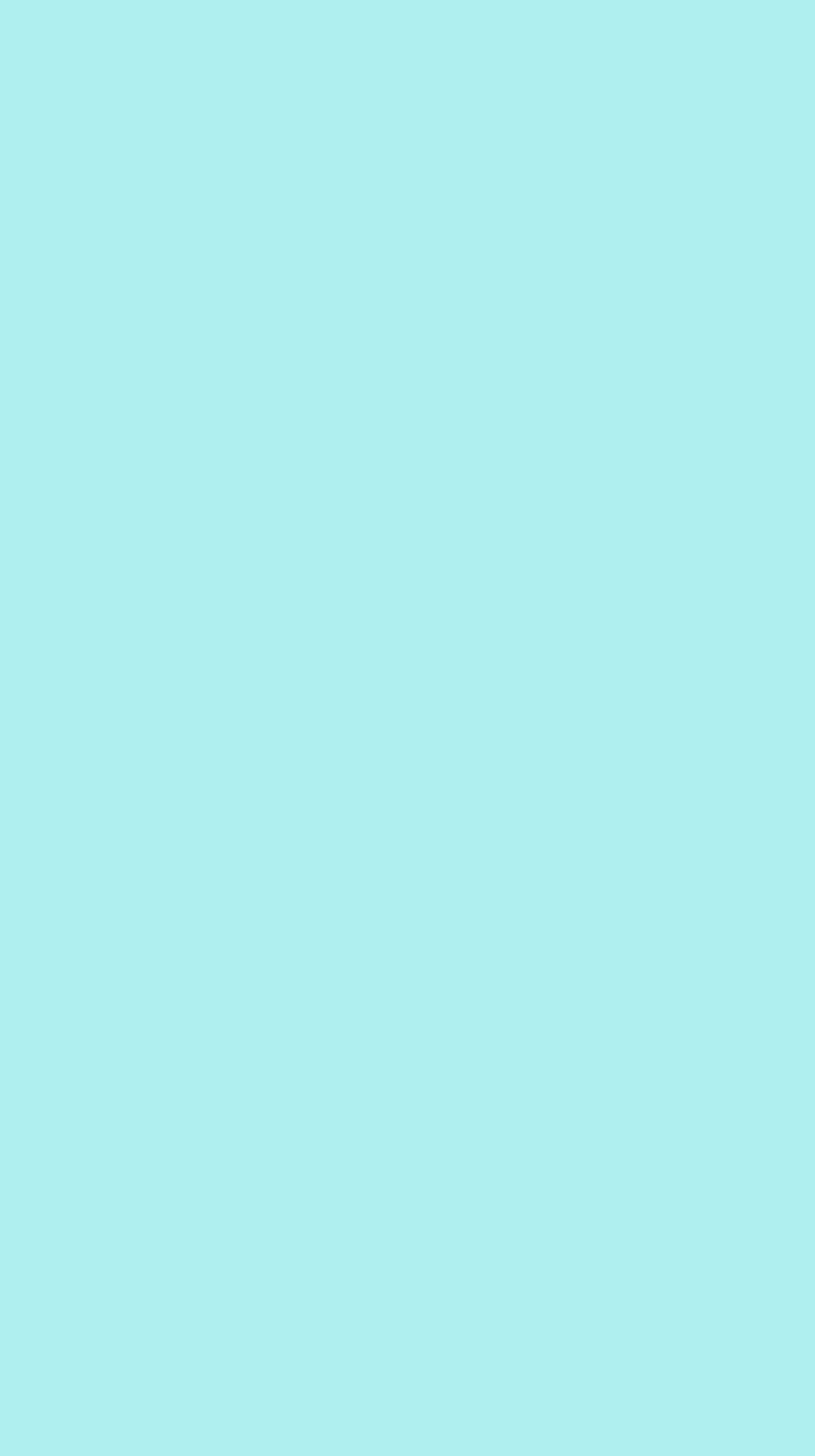 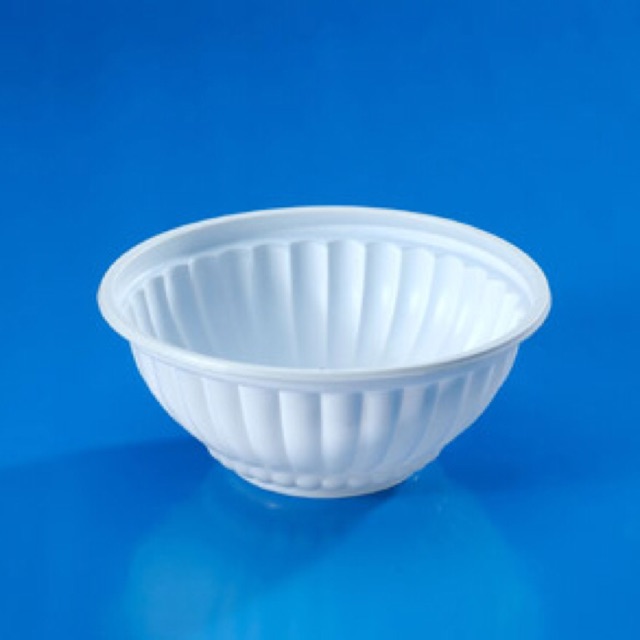 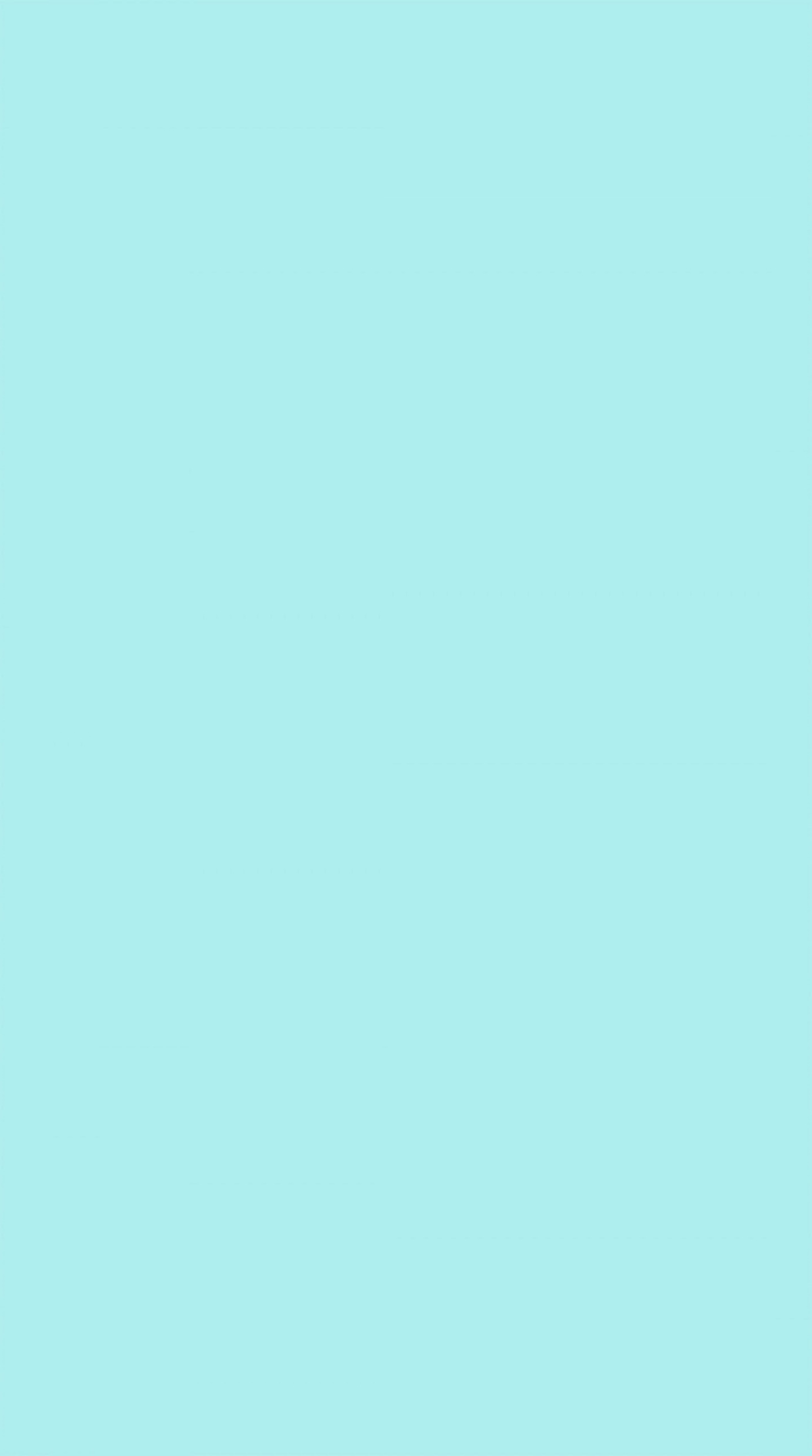 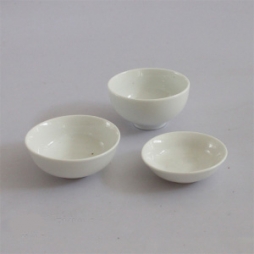 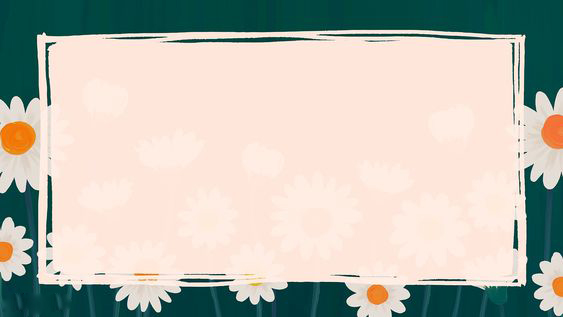 Trò chơi: Thi xem ai nhanh
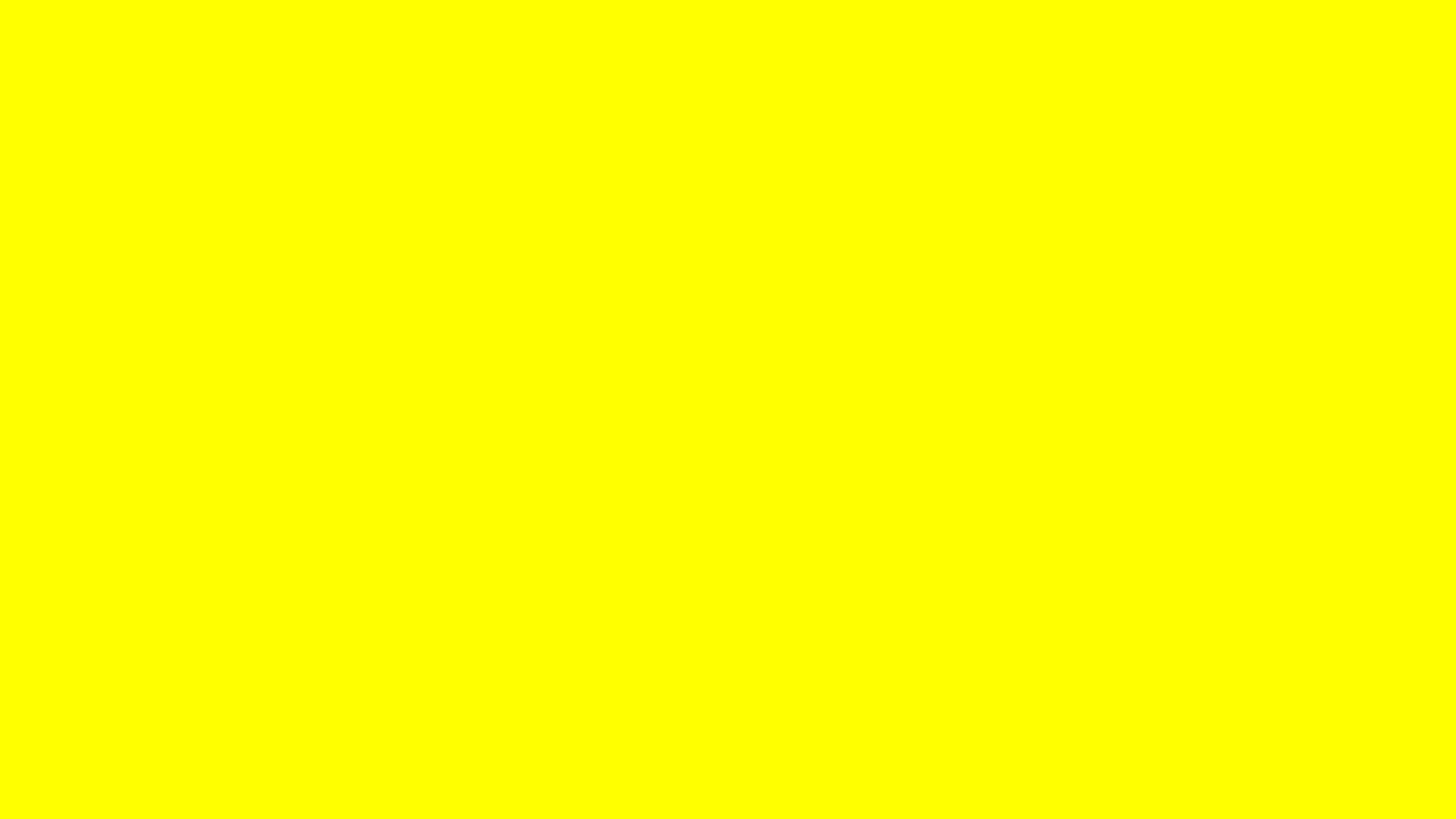 Câu 1: Bát nào dùng để ăn cơm?
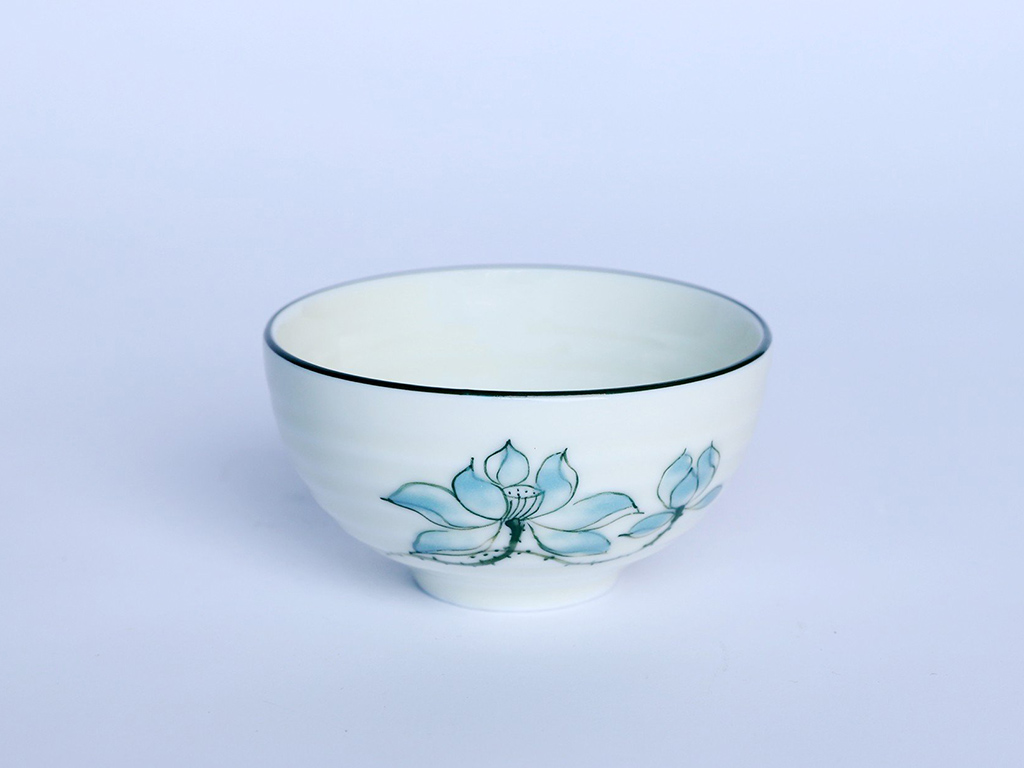 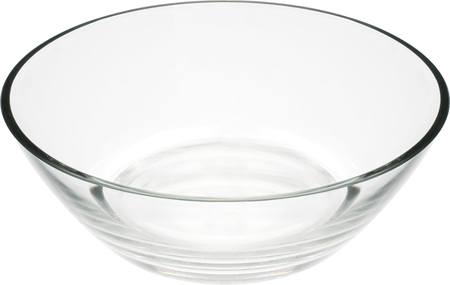 1.Bát to
1.Bát nhỏ
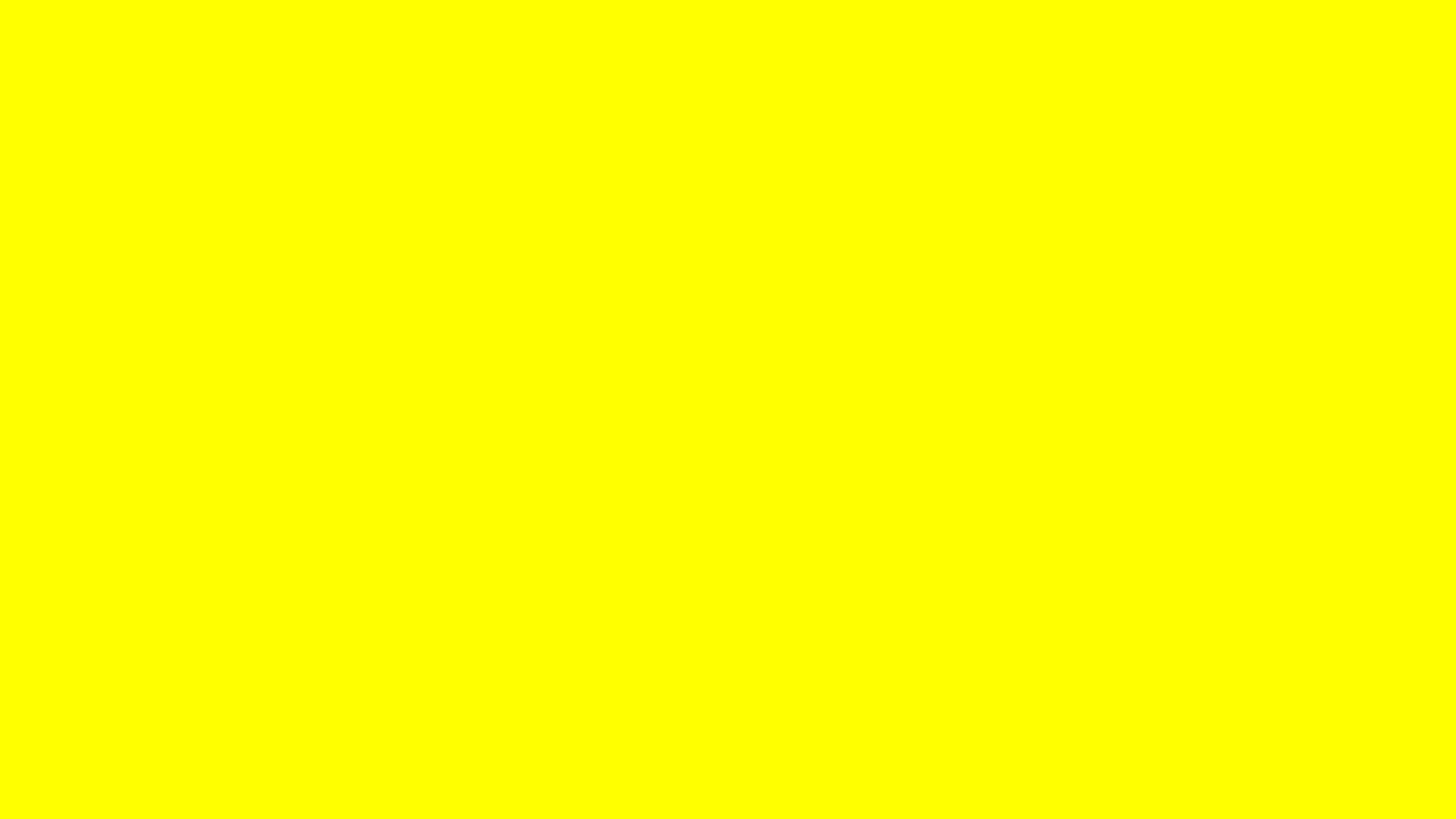 Câu 2: Bát nào dung để đựng canh?
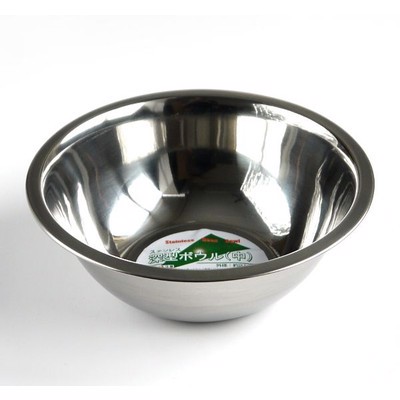 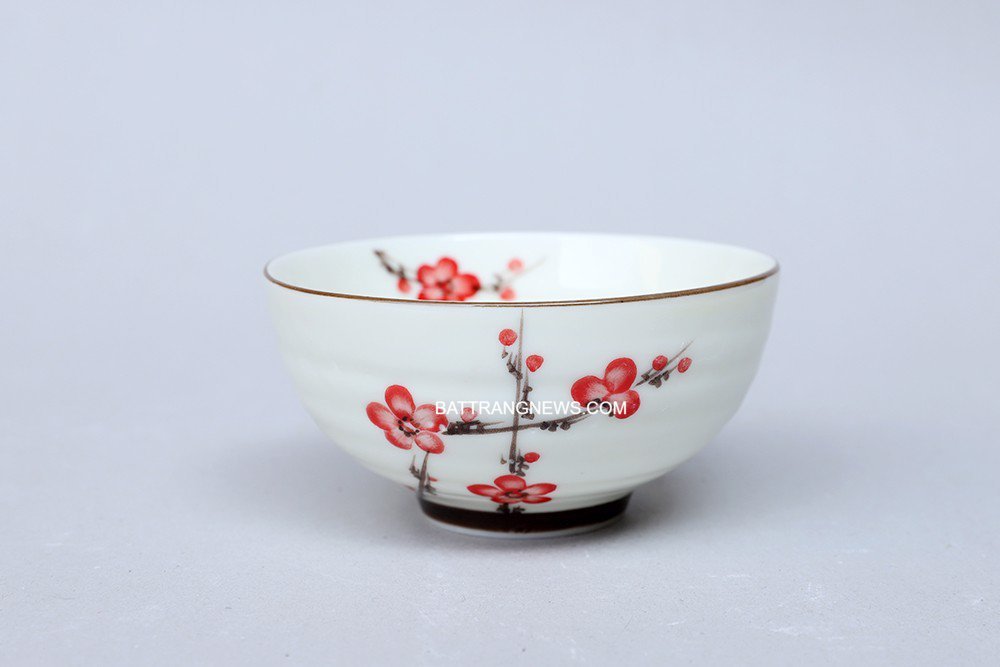 1. Bát to
1. Bát nhỏ
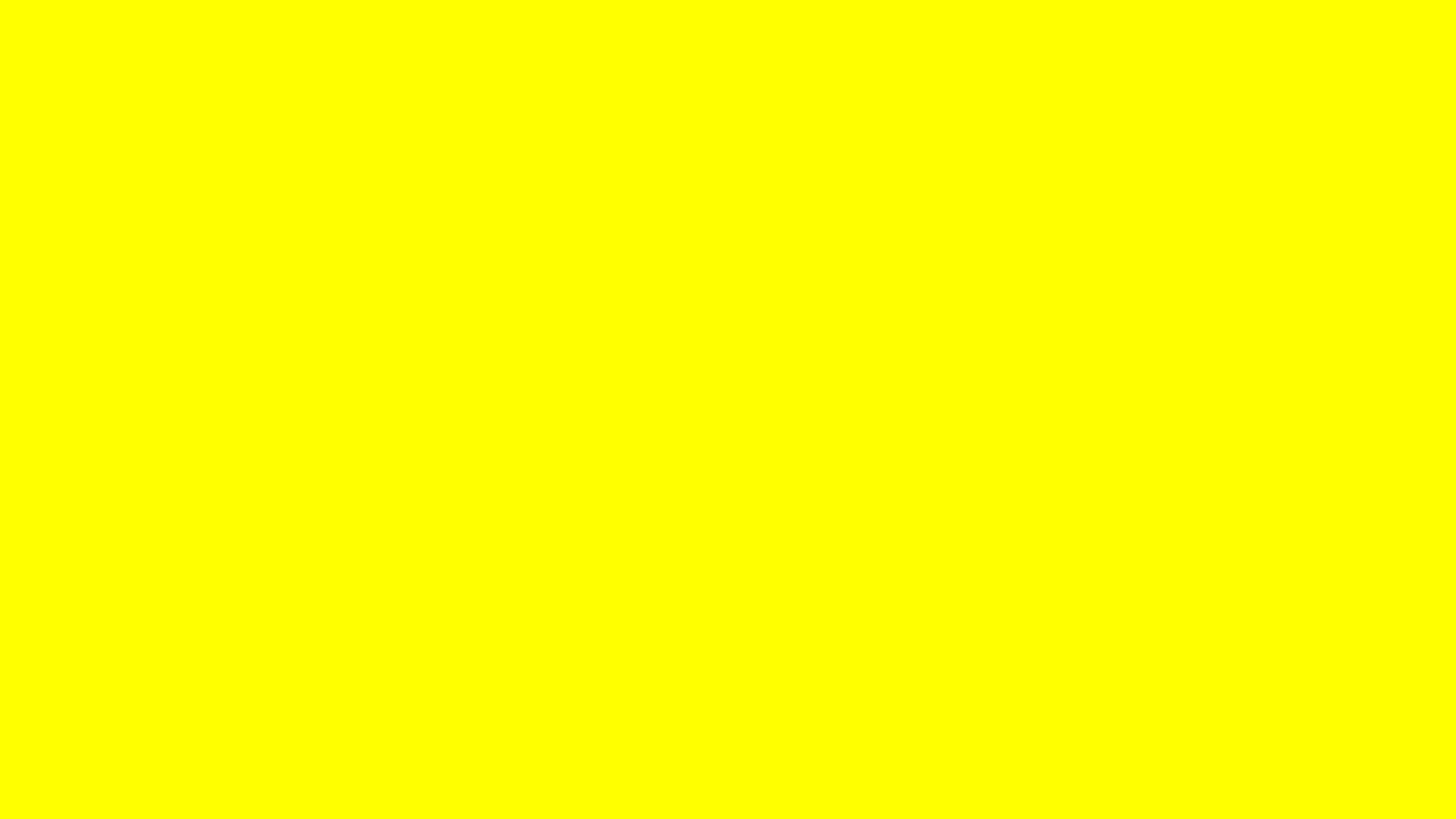 Câu 3: Bát nào ánh sáng xuyên qua được?
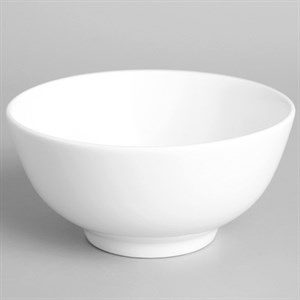 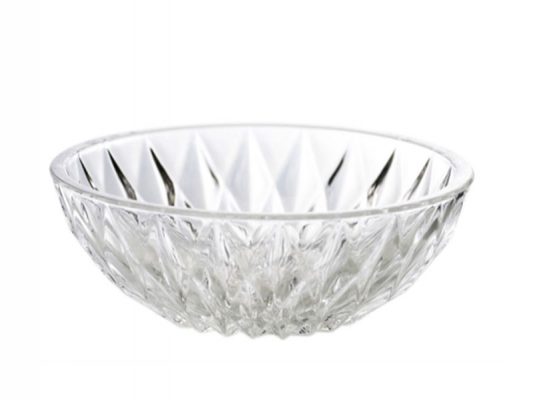 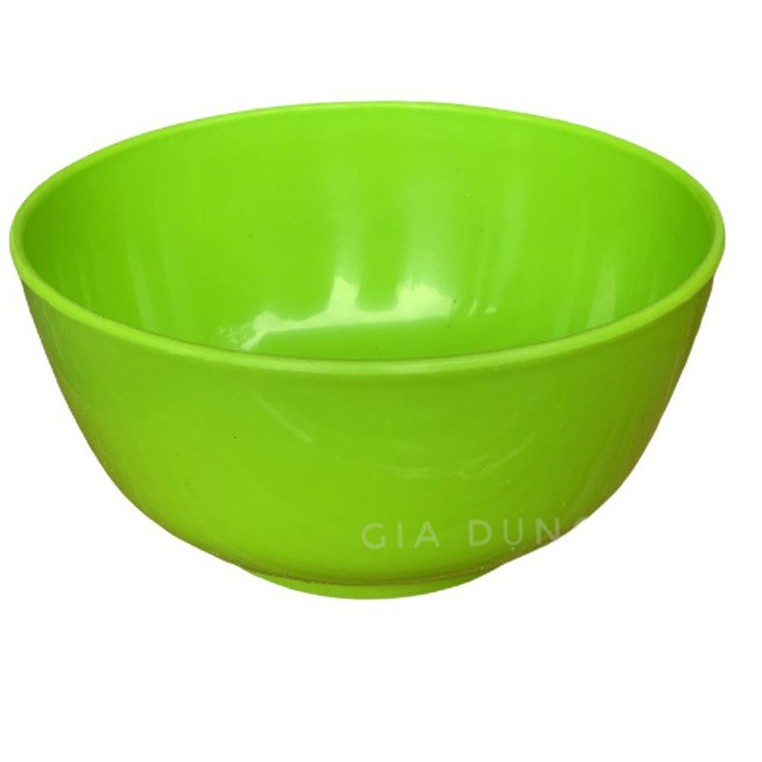 1.  Bát thủy tinh
2.  Bát sứ
3.  Bát nhựa phip